«КРАСА ПРИРОДИ РІДНОГО КРАЮ»
Підготувала Гошко О.В.
Вихователь ДНЗ №39
м.Ужгород
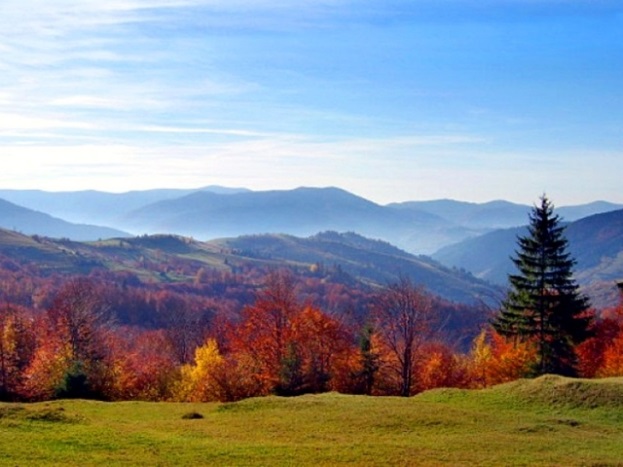 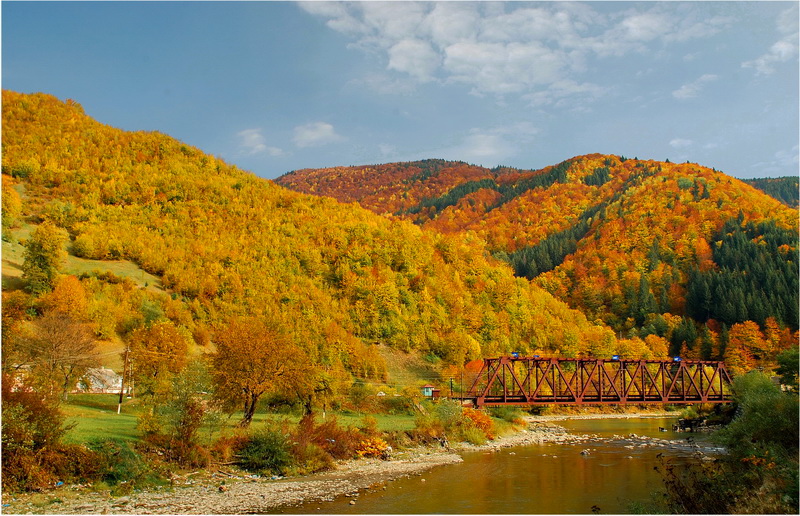 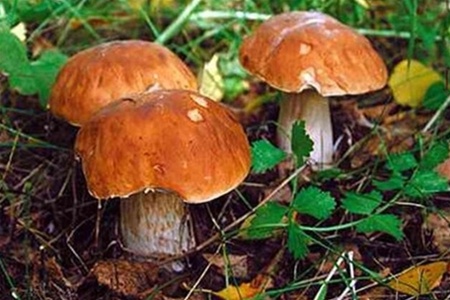 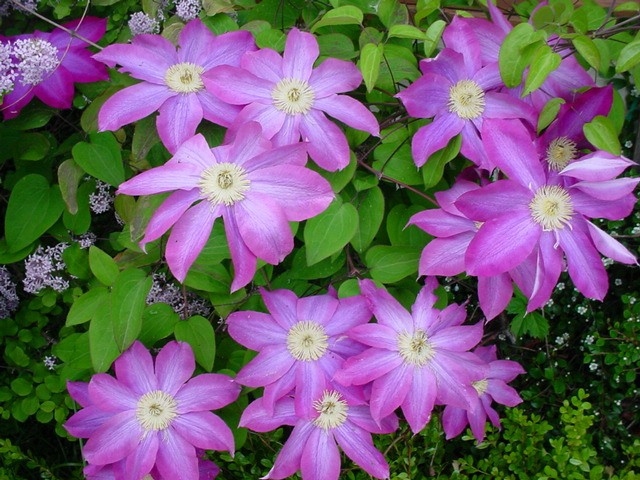 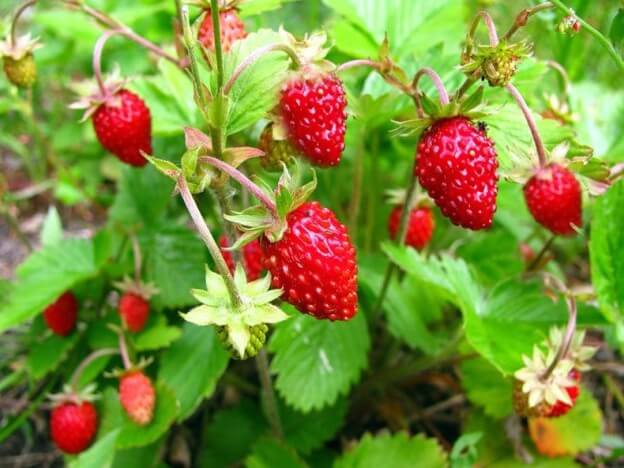 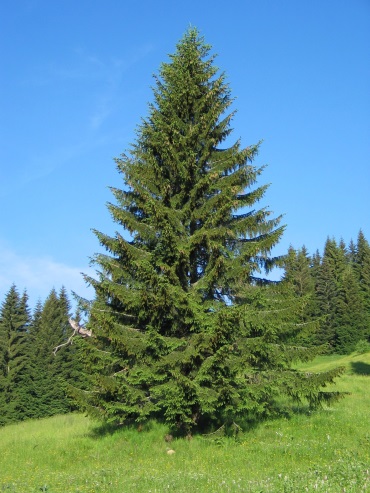 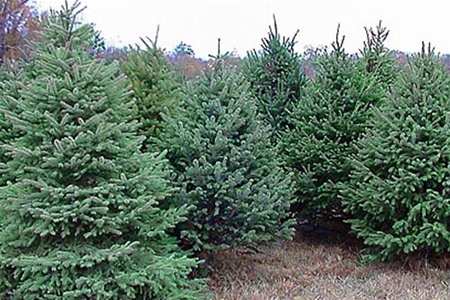 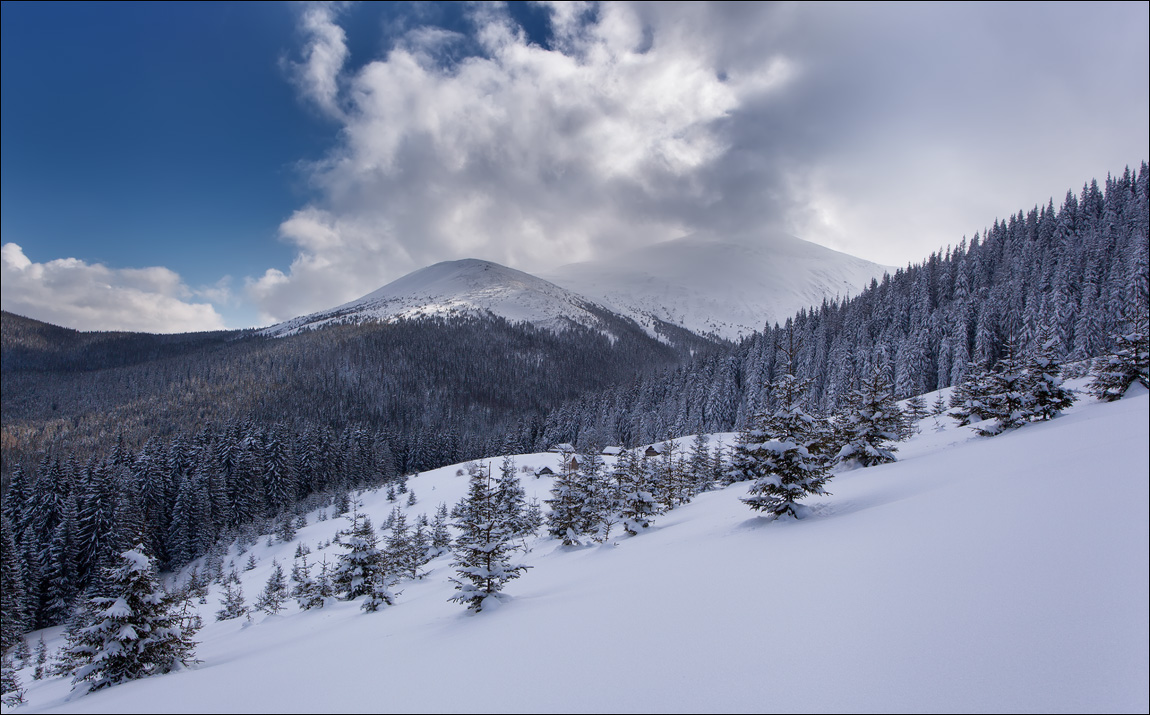 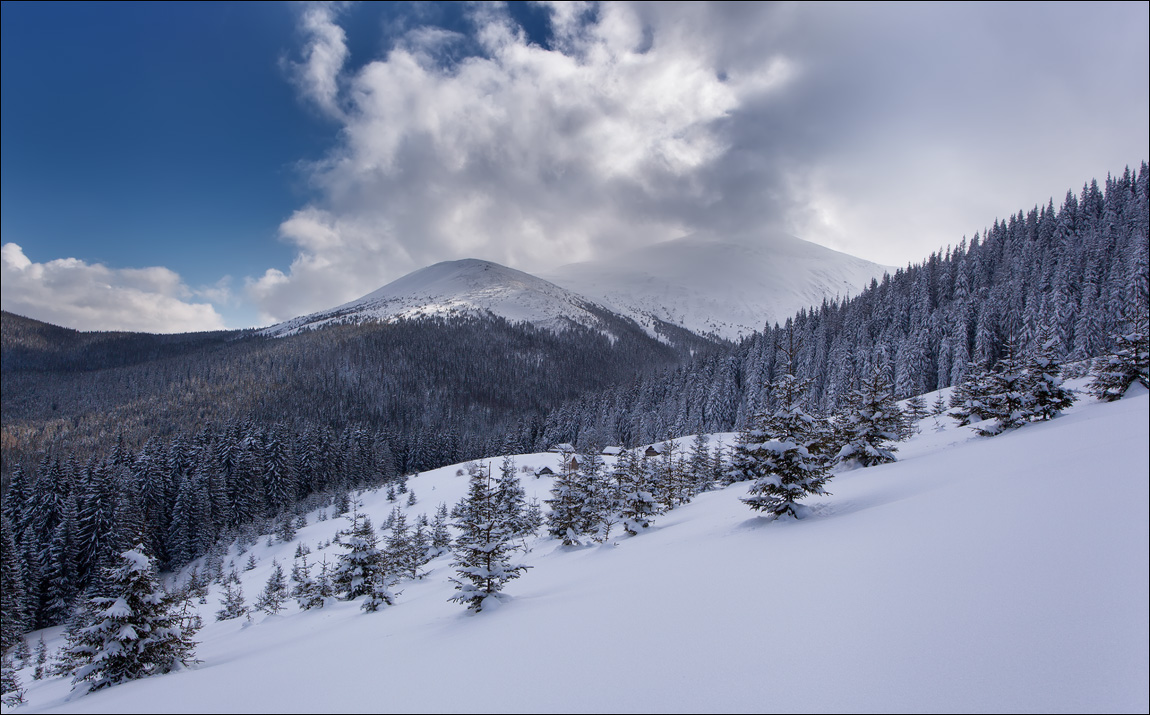 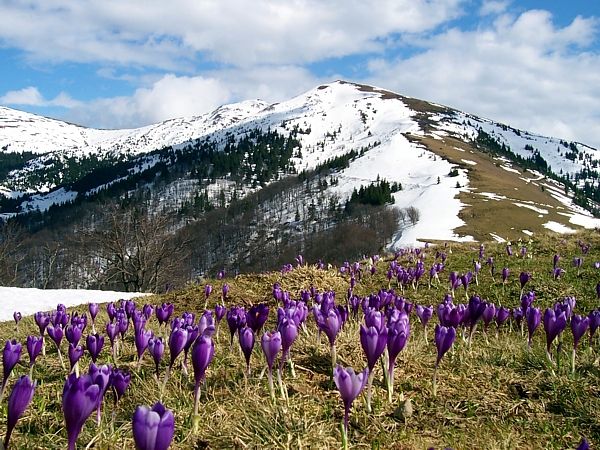 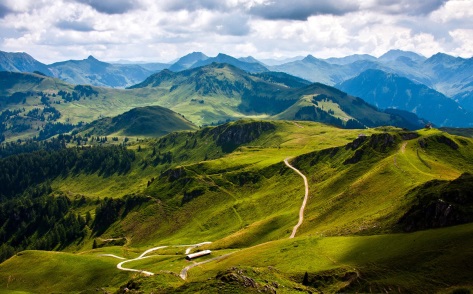 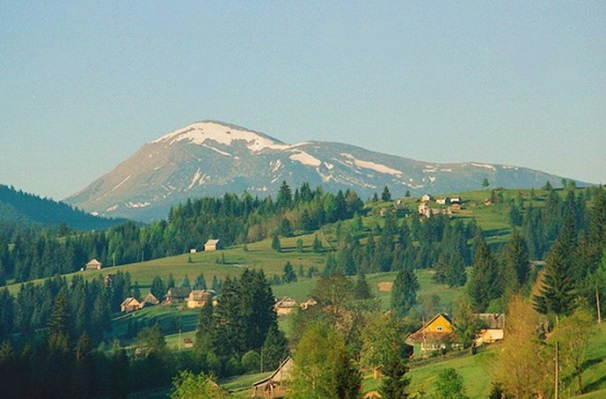 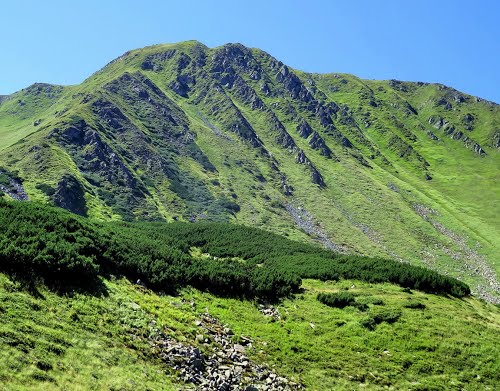 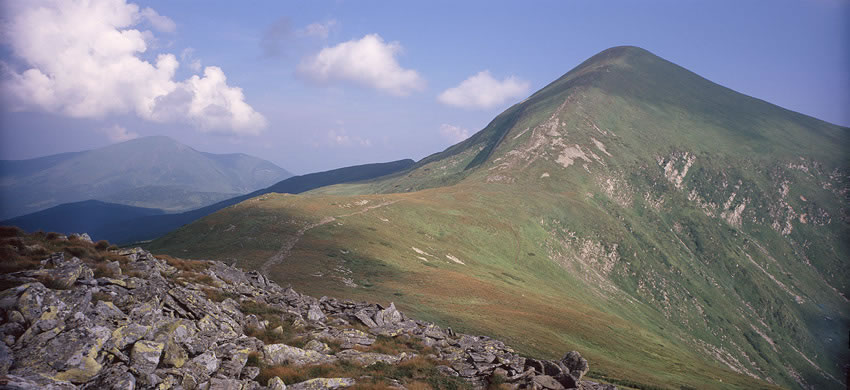 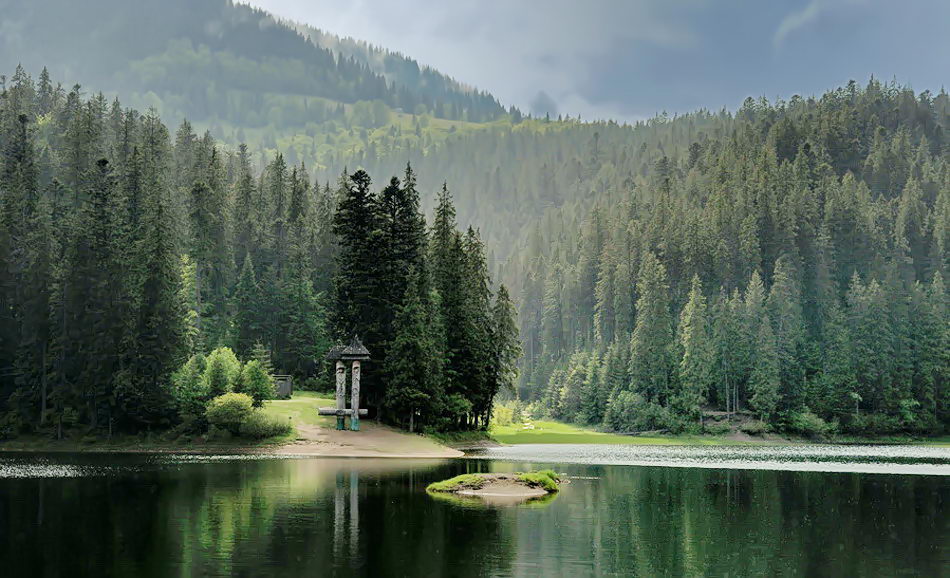 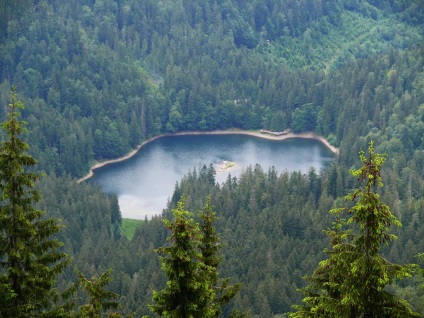 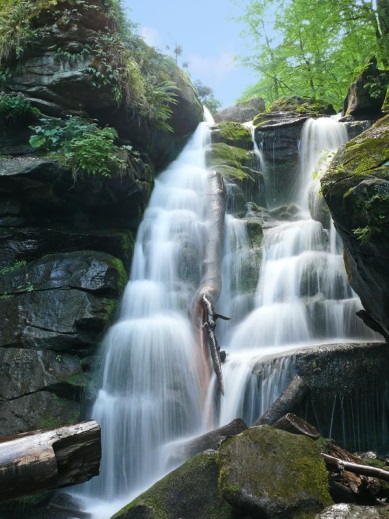 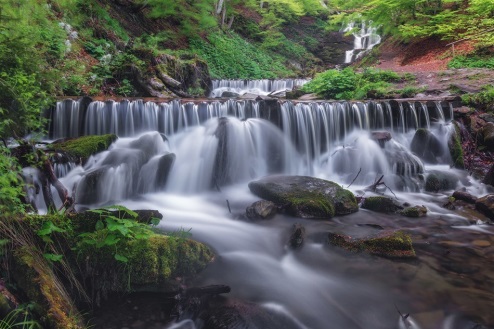 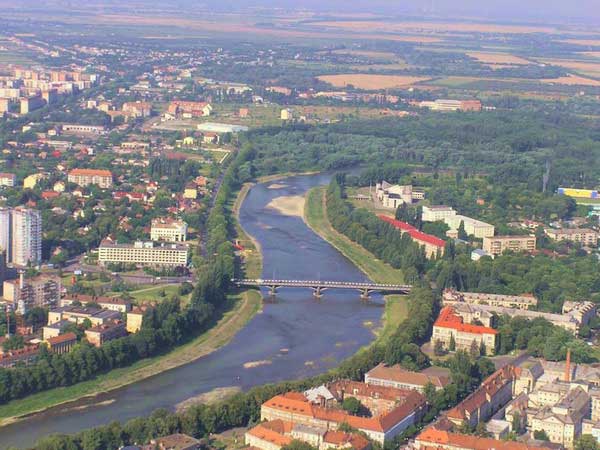 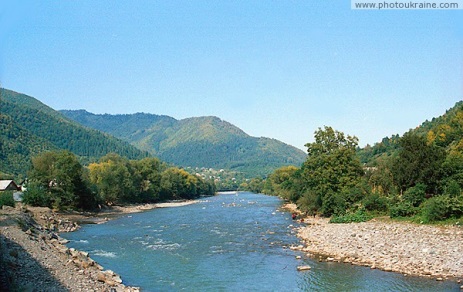 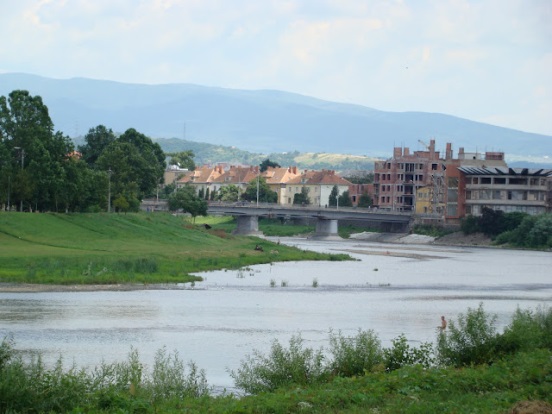 ДЯКУЮ ЗА УВАГУ!